MAIRIE DE SAINT-GERMAIN-LAPRADE - ORGANIGRAMME DES SERVICES
Avril 2024
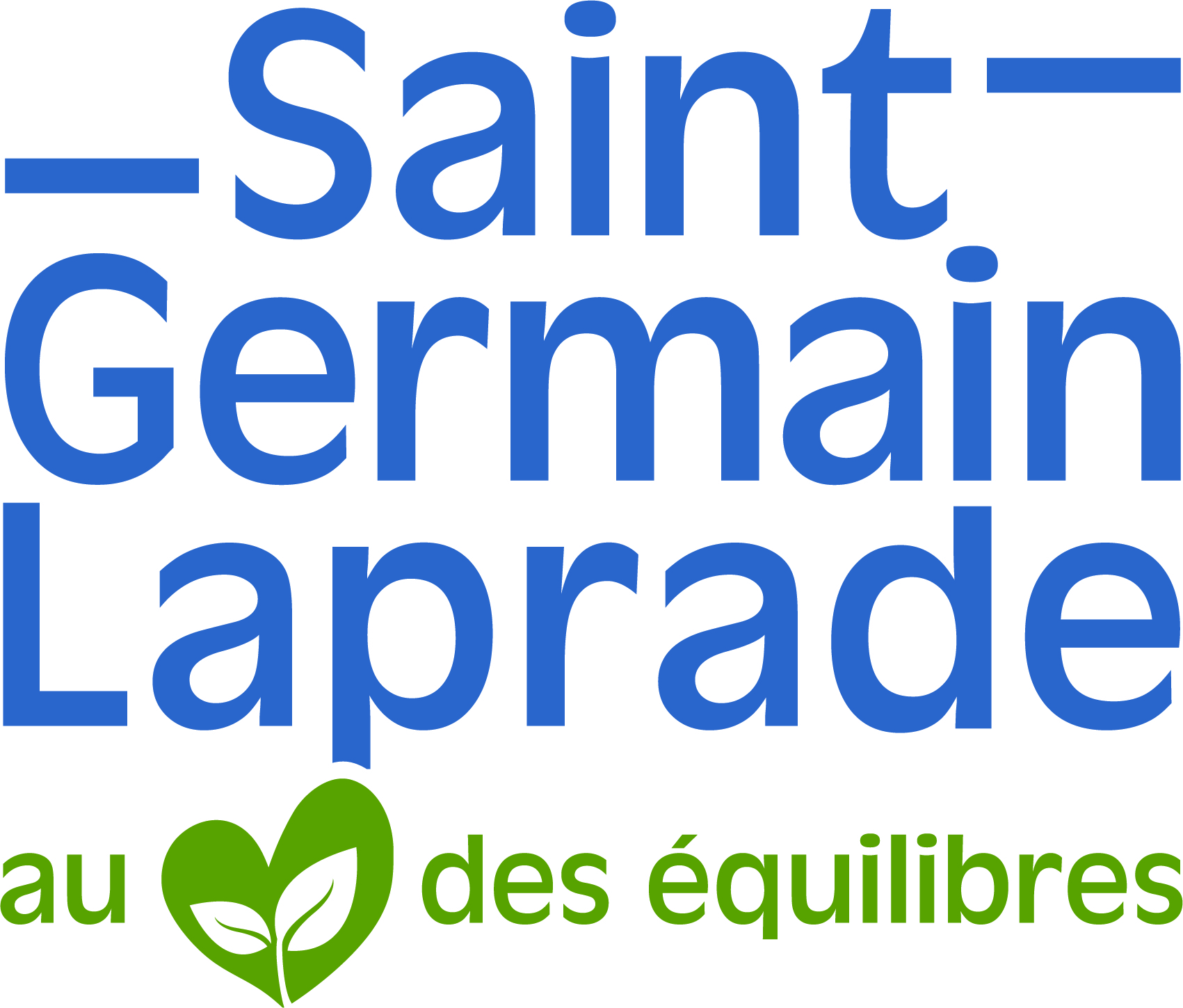 Direction générale des services
Service cultureDirecteur
Restauration municipaleChef de service
Moyens généraux et personnels écolesResponsable de service
Services techniquesResponsable de service
Responsable du Centre technique municipal
Recrutement en cours
Accueil - Etat civil
2 agents
Centre culturel1 agent
Cuisiniers et cuisinières
5 agents
Entretien des bâtiments et portage de repas
1 cheffe d’équipe
Chef de cuisine1 agent
Comptabilité – Paies
2 agents
Médiathèque1 agent
3 agents
Espaces verts
1 chef d’équipe
Bâtiments
1 agent
Voirie - Travaux
2 agents
Urbanisme
1 agent
Personnels écoles
9 agents + 1 apprentie
Gardien complexe sportif salle polyvalente1 agent
3 agents
+ 1 apprenti
Mécanicien
1 agent